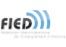 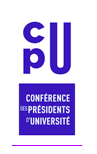 Vers une politique de formation des étudiants incarcérés : 

L’adaptation de l’EAD en soutien au projet Numérique En Détention (NED)
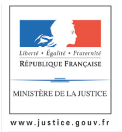 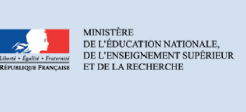 CIFIED : 13-14 déc. 2017
Dominique Poincelot (GT- FIED)
   Marc Desjacques (DAP)
Un constat criant en 2012…
Membres du Groupe :

Universités
D. Poincelot
A. Boivin
J.-M.  Meunier 
(P. Boiron)
F. Salane
F. Regourd
S. Wauquier
L. Have
P. Cavallo
C. Charnet
K. Marot
(M. Delhomme)
(L. Awazu)

DAP
J.L. Guyot
(I. Bryon)
O. Navarro
M. Desjacques
(M. Hamm)

UPR   R. Bordes
 M. Jacquinot
- 220 étudiants incarcérés (75 en DAEU),
- fragmentation :  répartis dans 15 universités, quelques étudiants par Université

2016 : 700 étudiants (DAEU : 440), 15 universités et des «référents »
Un réel défi pour les Universités : 
développer une politique de formation adaptée
L’étudiant en prison : identité, trajectoire scolaire,  des contraintes, des attentes…

- Favoriser l’accès à nos formations à distance, clarifier l’offre
- Mieux accompagner :  dispositif  administratif et  pédagogique adaptés,
- Favoriser la réussite personnelle voire la réinsertion…
Dispositif pédagogique et Projet Numérique en Détention (NED)
- 22 février 2017 : signature de l’Accord-cadre « de coopération en vue du développement de l’accès aux études supérieures des personnes placées sous main de justice "
          	
       Renforcer la collaboration  universités/DAP et promouvoir l’EAD auprès des publics dits « sous main de justice » (incarcérés, non hébergés,…)
- 2017 : PROJET NED : Numérique En Détention à la DAP pour les personnes incarcérées
 
   Participer activement au  projet, adapter notre dispositif pédagogique
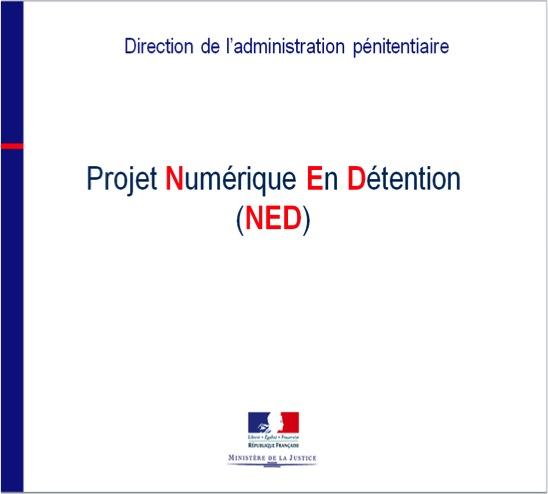 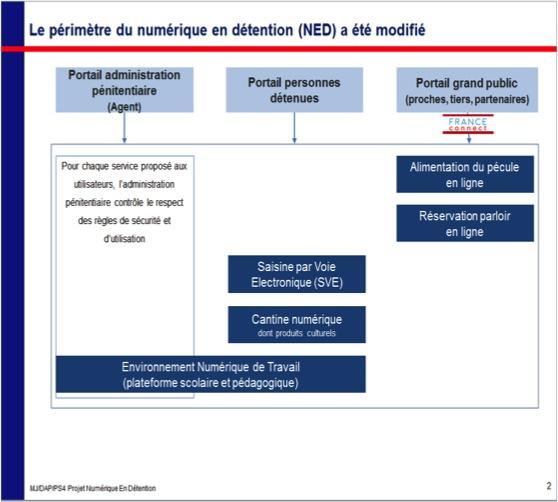 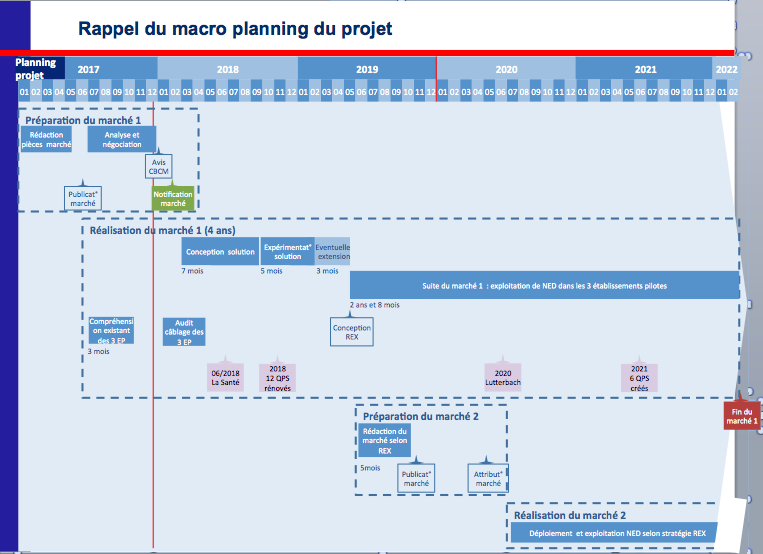 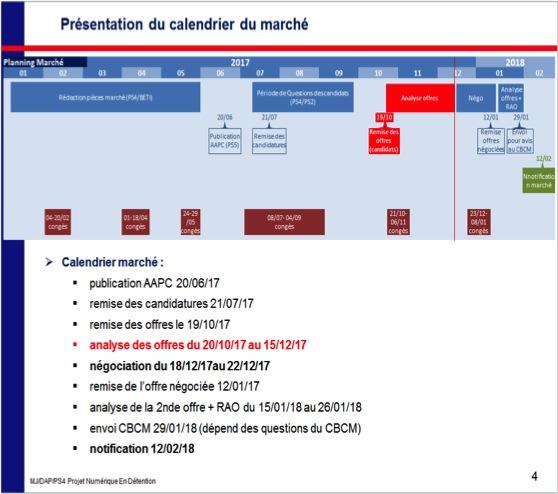 Enjeux : la contextualisation du dispositif :
un  dispositif pédagogique  adapté pour les étudiants « non connectés »
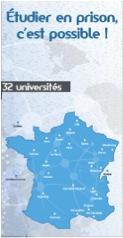 Un contenu pédagogique en ligne doit garantir : 
• la facilité de l’apprentissage
• l’atteinte des objectifs pédagogiques fixés
• l’interactivité
• la présentation de cours complets séquencés …
• et l’accompagnement de l’étudiant (forum, tutorat…)
Réflexions sur un cahier des charges/guide pédagogique : 
- dispositif minimal:  étudiant non connecté,
- favoriser un environnement pédagogique innovant
Enjeux : la contextualisation du dispositif pour les “étudiants non connectés”
Dispositif “non connecté”
Dispositif EAD médiatisé
Vers la médiatisation…

SUPPORTS en ligne médiatisés
Cours complet en ligne (PDF,  liens, vidéos, exercices, présentation vidéo, PPT, son…)
Retour d’expérience  : évaluation QCM,
devoirs  en ligne, corrections individualisées
- Facilité d’accès aux contenus
Ergonomie, feedback facile, rapide pour les corrections…
ACCOMPAGNEMENT
Forum en ligne (étudiants/enseignants…)
TUTORAT en ligne  
Regroupement ponctuels…

- Favoriser l’interaction pédagogique (étudiant, contenu), favoriser le travail collaboratif, proposer des scénari d’apprentissage…
Vers la correspondance?

SUPPORTS limités en contexte sécurisé
PAPIER  : Cours complet  (PDF … ),
Devoirs, corrigés papier…
CD ROM à envisager selon les autorisations,

Selon les types de prisons : maison d’arrêt,
Centre de détention, peines, la direction

ACCOMPAGNEMENT
Adaptations nécessaires  Forum ?
 Via des captures, CDROM…
TUTORAT 
 en présence (Paris Descartes…), à distance?
Enjeux : la contextualisation du dispositif pour les “étudiants non connectés”
Dispositif “non connecté”

Organisation « individualisée, ponctuelle »

- S’assurer de l’information de l’étudiant

- SUPPORTS PAPIER  : acheminement, délais ?
- Envoi de documents, lien avec le  RLE?
- Séances en visio-conférence avec l’accord du RLE (priorité justice)

Besoin  d’un  accompagnement : référent/RLE/étudiant
Adaptation des rythmes, cursus, suivi administratif, pédagogique
Questionnaire à usage numérique, fiche navette (Guide de la scolarité)

                EVITER LE DECROCHAGE,  LA DÉMOTIVATION
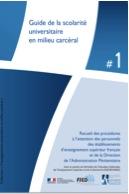 Dispositif EAD médiatisé
Organisation administrative et pédagogique :

En ligne, permanente, commune parfois

- Dépôt en ligne d’un guide pédagogique  :
Calendrier, progression des cours, 
Période des devoirs et corrections,


- Echanges en ligne (problèmes techniques,
Administratifs,…)
Enjeux : la contextualisation du dispositif pour les “étudiants non connectés”
Des spécificités pédagogiques pour la réussite des étudiants incarcérés…

-Traitement des supports de cours : MOYENS POUR l’INGENIERIE ET l’INNOVATION PEDAGOGIQUES  
          A minima cours papier : comment intégrer de l’oralité ? des vidéos ? du son ? le  forum ?

- L’accès  aux sources (bibliographies, articles, ouvrages…)  sans connexion ;
Envoyer en support papier, CD-ROM sur accord…
Organiser des échanges en partenariat avec des bibliothèques Universitaires.
 
- Importance des connaissances méthodologiques, prévoir un CD ROM didactique, des fiches envoyées en amont,
 apprendre à faire des fiches, prendre des  notes, rechercher dans les ouvrages…
  
- Adaptation des cursus et des rythmes,
 adaptation du calendrier selon les permissions, les sorties…

- Rupture de cursus et poursuite d’études :
Prévoir la mobilité entre les  universités si besoin…En cas de sortie,  prévoir la poursuite de la formation…
Vers un dispositif pédagogique “intermédiaire” dans le cadre du NED
NED :
- une meilleure visibilité des formations EAD pour les étudiants incarcérés ;

- une meilleure attractivité et une efficacité des formations EAD
LA NECESSAIRE « REMEDIATISATION  » DES COURS  EN LIEN AVEC LES INGENIEURS PEDAGOGIQUES :

ACCES à une plate-forme sécurisée mais sans lien vers l’extérieur (sites internet),
SUPPORT : adapter   chaque cours,  chaque  animation… en contexte sécurisé sans lien hypertexte, prévoir des outils sans rebond vers l’extérieur…
DEVOIRS : organiser l’accès aux   devoirs, aux corrigés  hors connexion  en lien avec le RLE
FORUM  : donner accès hors connexion aux contenus de forum en lien avec le RLE

Travail d’INNOVATION PEDAGOGIQUE – Intérêt  du LIVRET PEDAGOGIQUE
L’accompagnement  des étudiants incarcérés dans le cadre du NED
Étudiants non connectés, échanges limités… rapide démotivation 

RENFORCER L’ACCOMPAGNEMENT ET LE SUIVI, CELA NECESSITE DES MOYENS

1. Rôle  du référent à l’université et renforcement du   lien Référent/ RLE (questionnaire « Usage du numérique »)

2. Le tutorat et son  rôle (spécialiste, interface, animateur, soutien…)
Prévoir un tuteur « technique », méthodologique, pédagogique en lien avec le RLE.
- en présentiel dans les prisons (Université Paris Est Marne-la-Vallée, Paris Nanterre, Montpellier 3 : 4 à 8 h/sem. en DAEU)
- étudiant en lien avec une association (GENEPI…),
- étudiant de Master, ancien du DAEU (Besançon), service Action citoyenne (ECTS), Intégré dans la formation (UE à Dijon)…

- Non interactif : prévoir un accès spécifique à Moodle pour le RLE : récupérer les cours des étudiants, les échanges du forum,
- Interactif : correspondre par lien direct sécurisé (de type banque en ligne), par email sinon par courrier avec les enseignants de la prison ou  avec l’étudiant à terme…
NUMERIQUE EN DETENTION ET EAD 

- Une politique ambitieuse de formation  EAD pour les étudiants incarcérés 

- Des enjeux d’innovation pédagogique  et d’accompagnement adapté
MERCI DE VOTRE ATTENTION
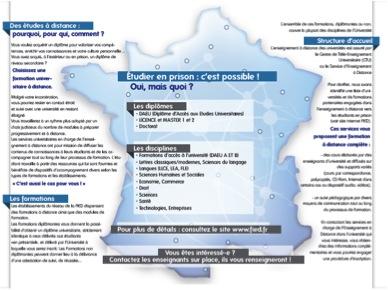